In-Class Activity…
Exam Prep
Roadmap
Worksheets will not be returned
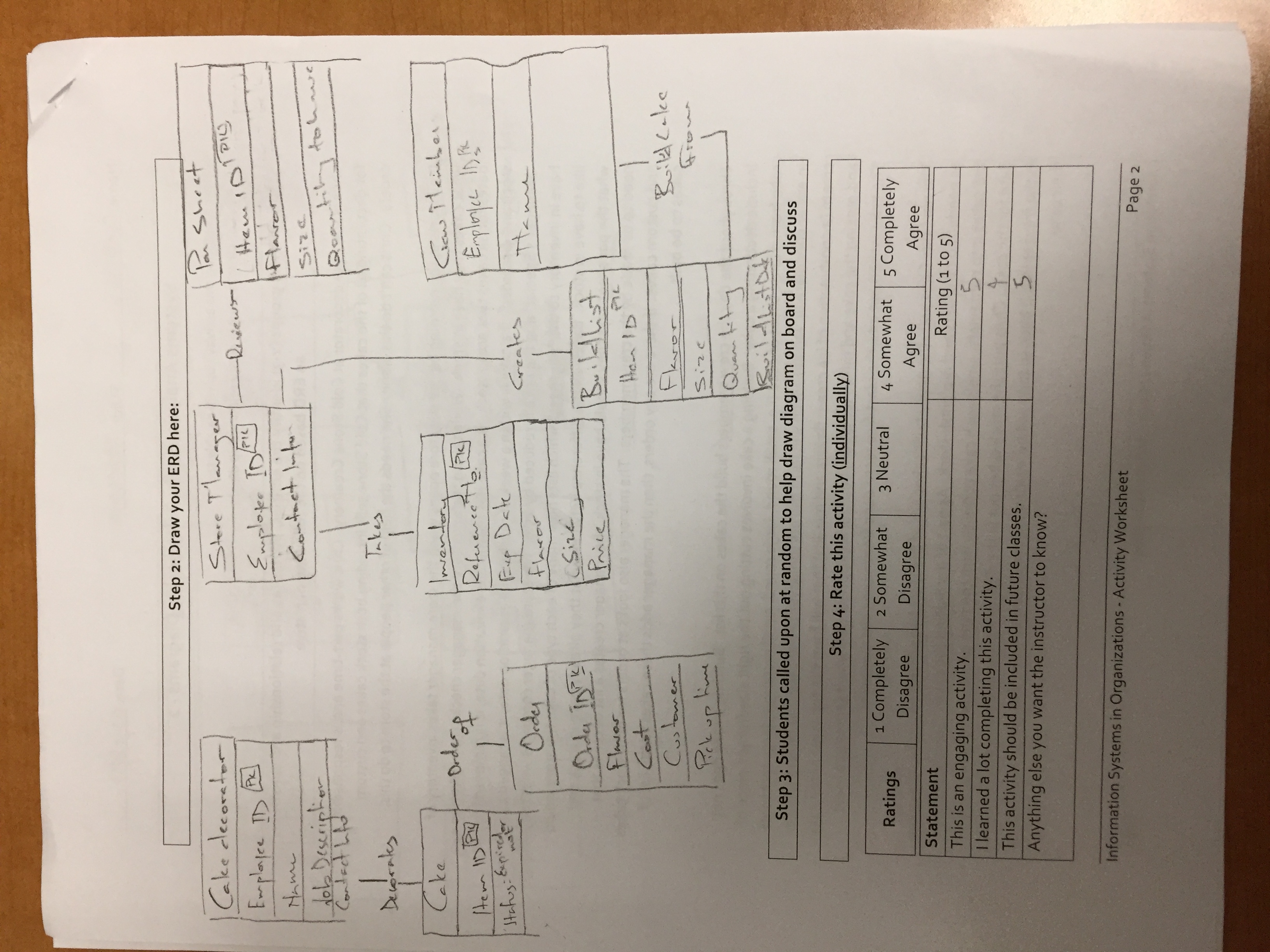 In-class activities reinforce what was covered in
 Assigned reading
 Assigned videos
 Lecture
 Worksheets do NOT include new material that will be on exams
 No need to study from worksheets to be successful on exams
 Feel free to take pictures of your worksheets if you’d like
Exam will Cover
Readings, Videos and Lectures (60%)
 What is MIS?
 Swimlane Diagrams
 ERDs
 Decision Trees
 Architecture Diagrams
 Mini-Case – Demonstrate your ability to apply (40%)
 Swimlane Diagrams
 ERDs
Exam Prep
What:
Working in small teams, prepare challenging multiple choice exam questions from the:
Readings
Videos
Lectures 
Discuss these questions and answers as well as why they would be challenging

Why:
To help you prepare for the upcoming exam
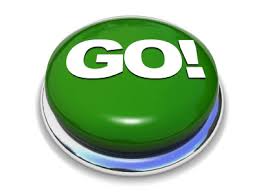